Составление и решение задач
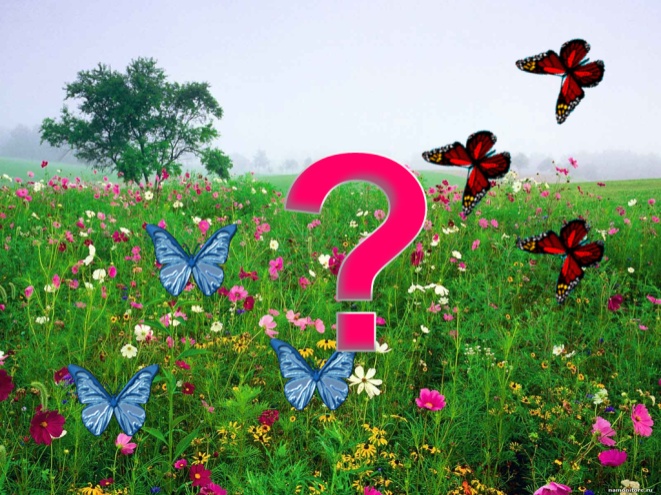 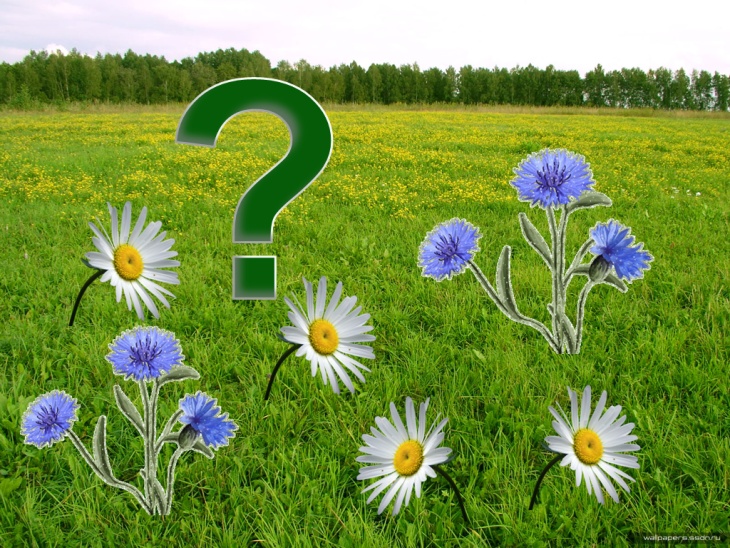 Цель: 
Учить детей составлять и решать задачи, выделяя её составные части (условие, вопрос, решение и ответ).
Развивать мышление, внимание и речь.
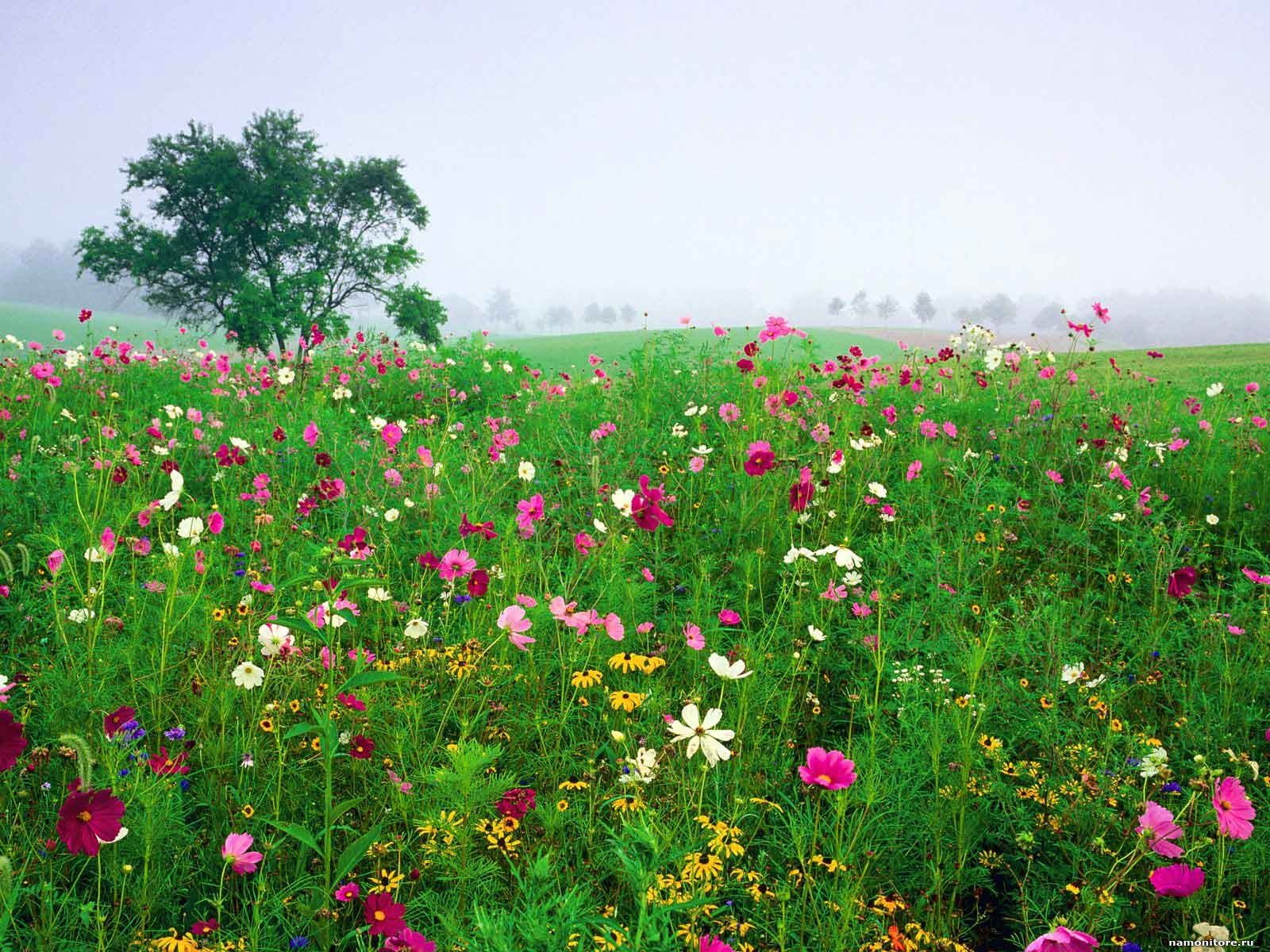 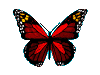 ?
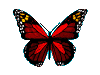 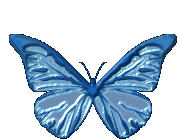 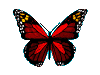 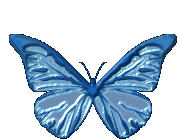 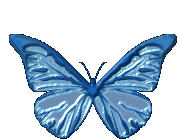 3+3=
6
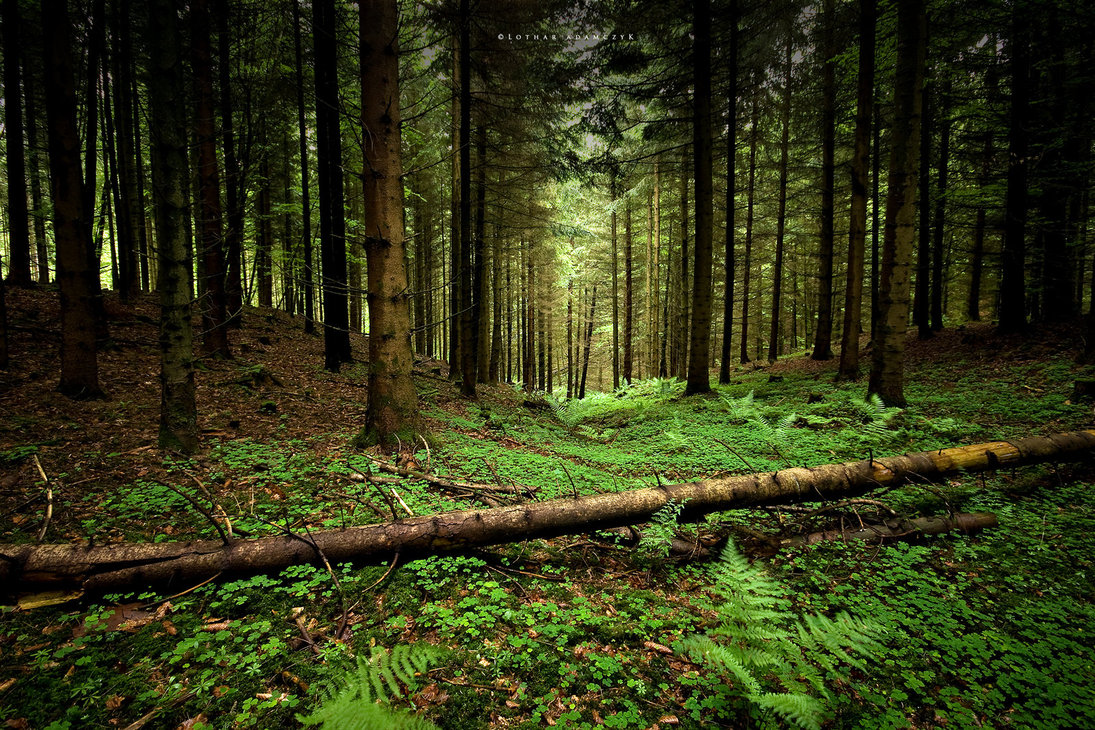 ?
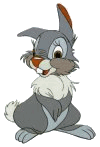 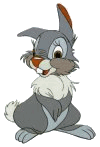 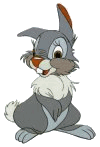 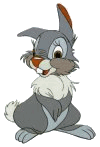 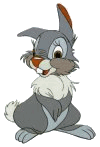 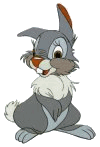 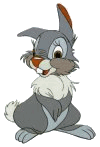 7-3=
4
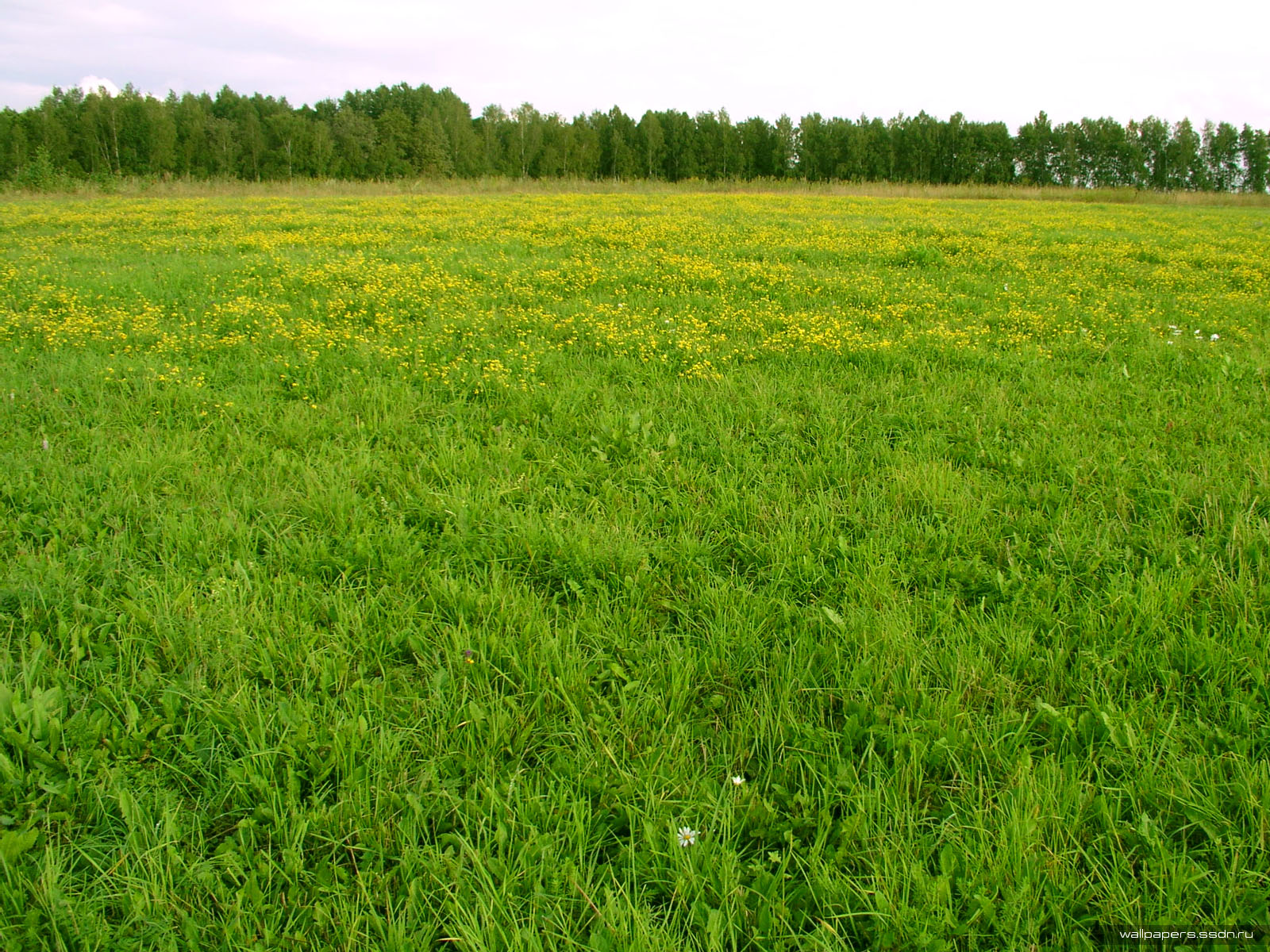 ?
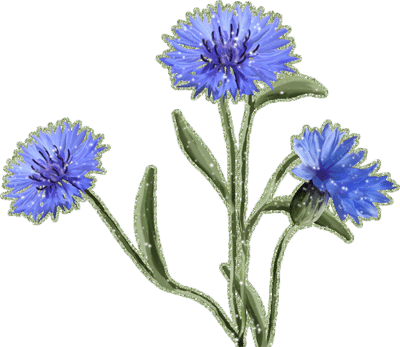 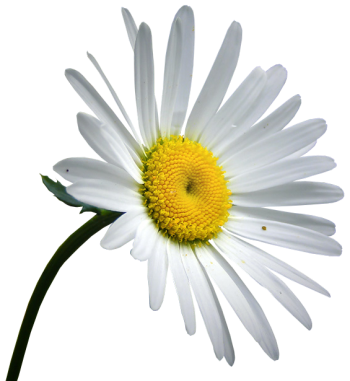 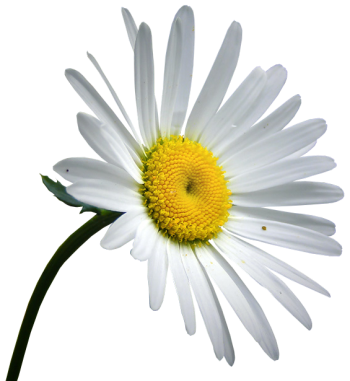 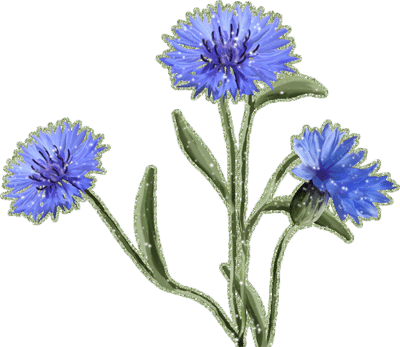 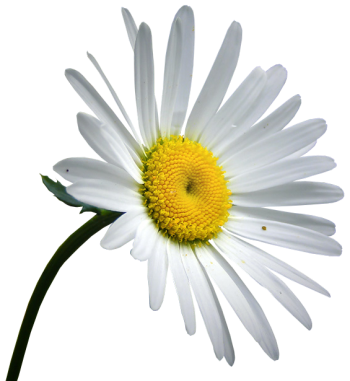 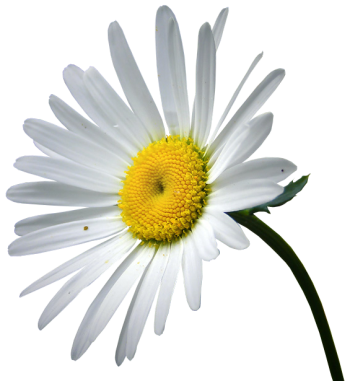 4+6=
10
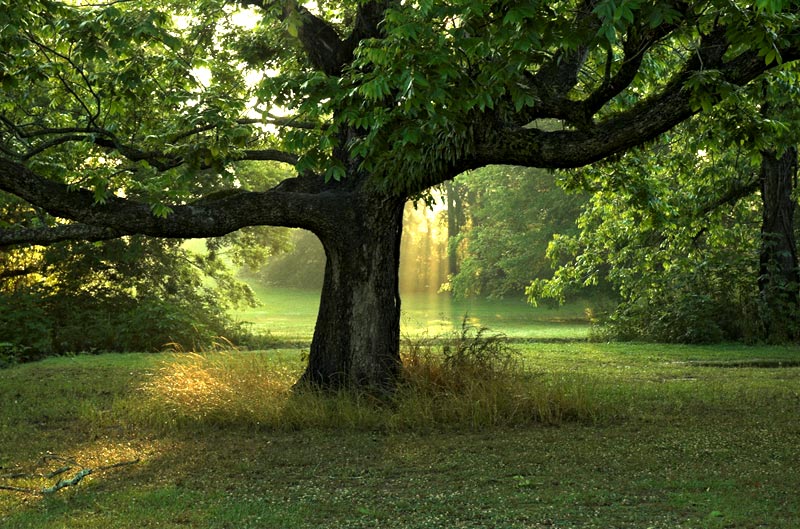 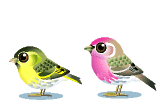 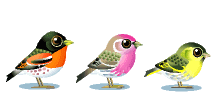 ?
2+3=
5
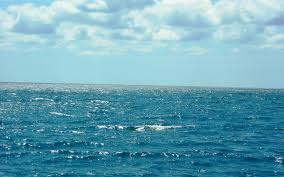 ?
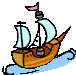 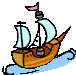 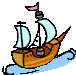 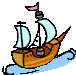 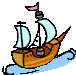 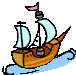 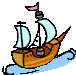 7-3=
4
Молодец!
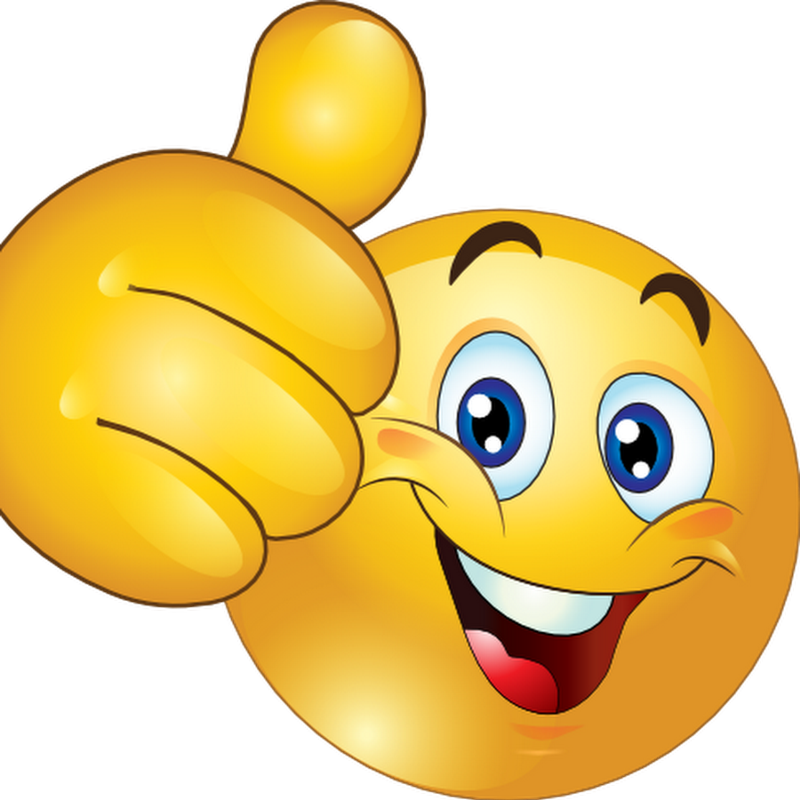